Unraveling the crime scripts of phishing networks
An analysis of 45 court cases in the Netherlands
Joeri Loggen
22 September 2022
J.Loggen@hhs.nl
[Speaker Notes: Bron: 
https://pixabay.com/illustrations/scam-phishing-fraud-email-attack-3933004/]
Short introduction
Joeri Loggen - PhD-candidate 
Centre of Expertise Cyber Security
Supervisors: dr. Rutger Leukfeldt & dr. Asier Moneva
Pathways into cybercrime & Interventions aimed at deterring potential cybercriminals
Systematic review
Pathways into cybercrime using police data
To be determined 
Intervention using SCP
2
Introduction
“The number of phishing attacks has more than tripled since early 2020” 

(Anti Phishing Working Group. Phishing attack trends reports Q1 2022, p. 3)
Source: Anti Phishing Working Group. Phishing attack trends reports Q1 2019 – Q1 2022. See https://apwg.org/trendsreports/
3
Crime script analysis
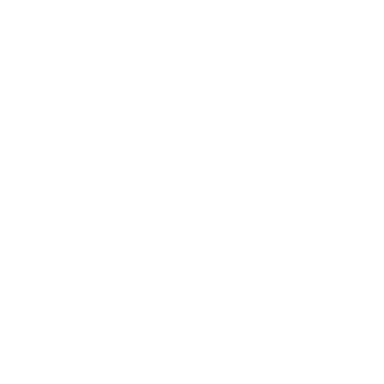 4
Aim
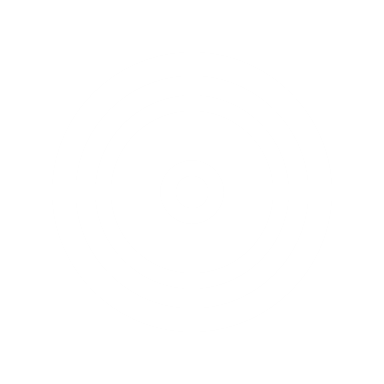 5
Method
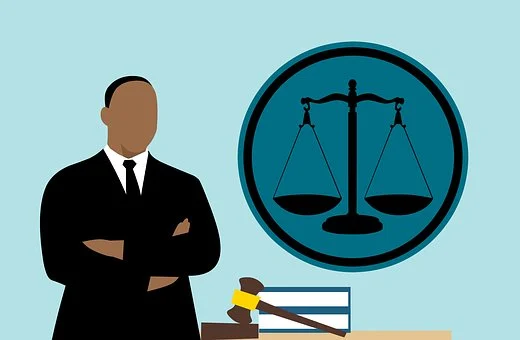 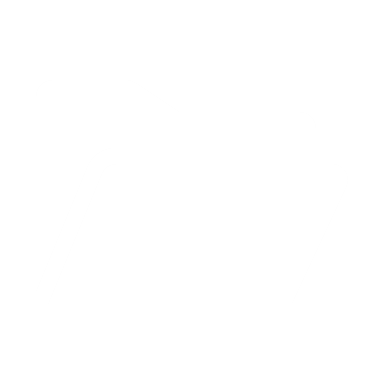 Screenshot rechtspraak.nl
6
[Speaker Notes: Bron:
https://pixabay.com/illustrations/lawyer-judge-african-cartoon-man-3819044/]
Results
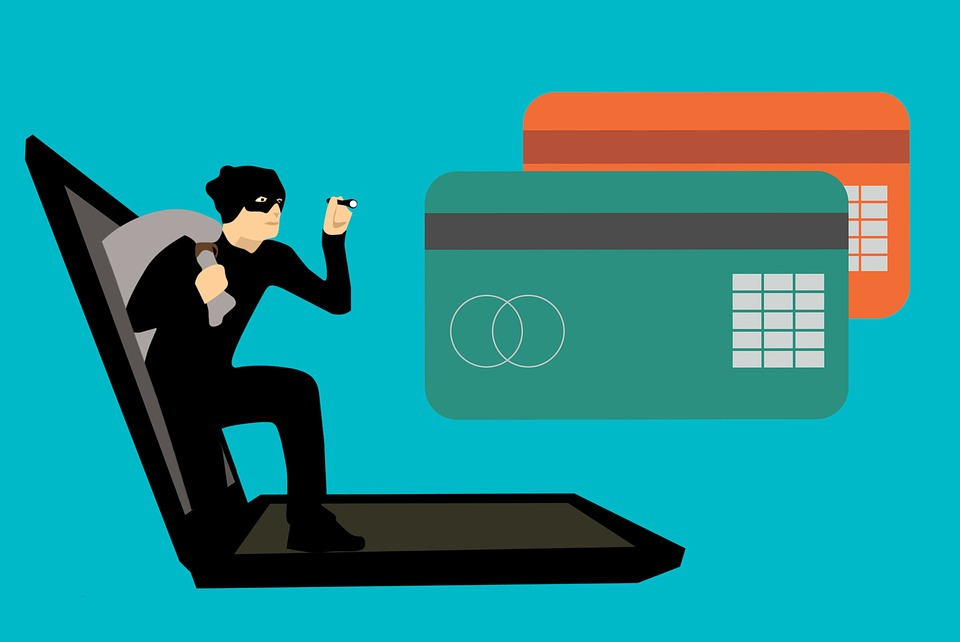 Plaatsen bankpassen en inloggegevens.
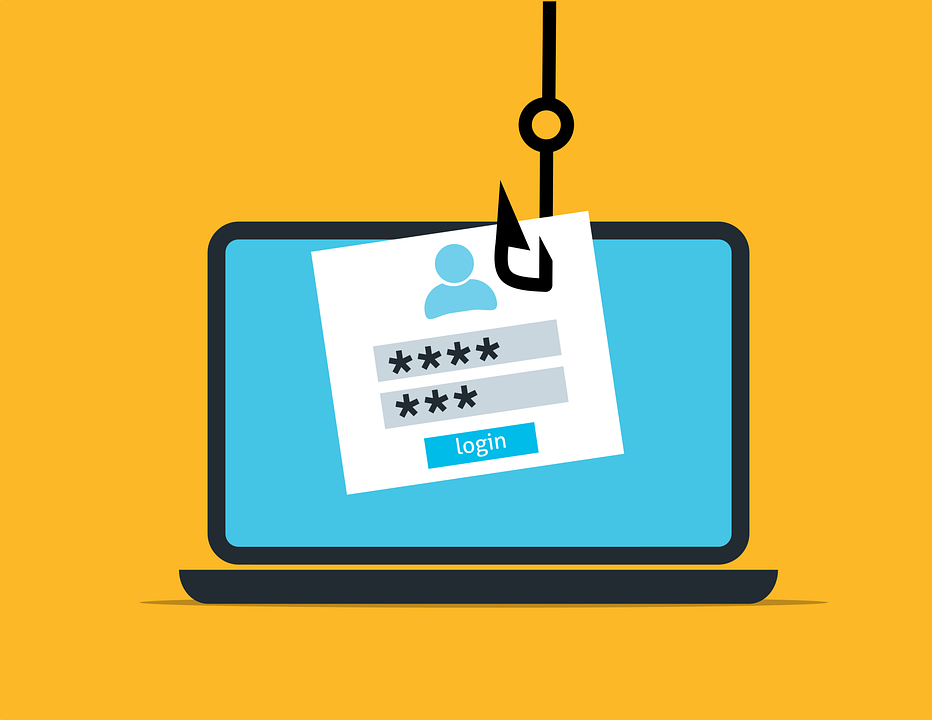 7
[Speaker Notes: Bronvermelding:
https://pixabay.com/vectors/phishing-credentials-data-login-6573326/
https://pixabay.com/illustrations/hack-fraud-card-code-computer-3671982/]
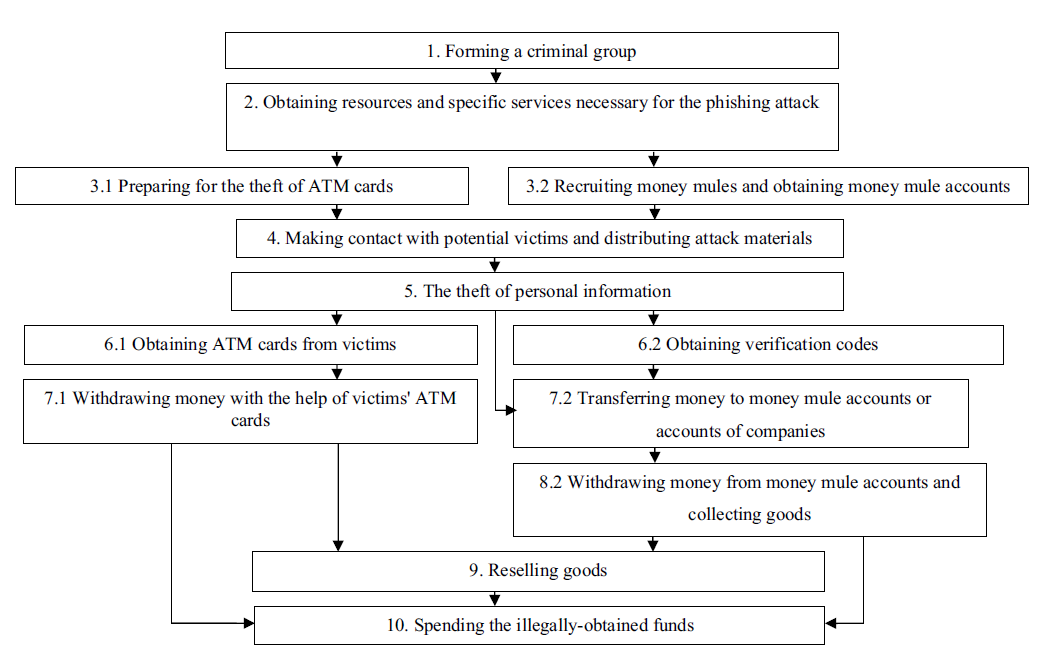 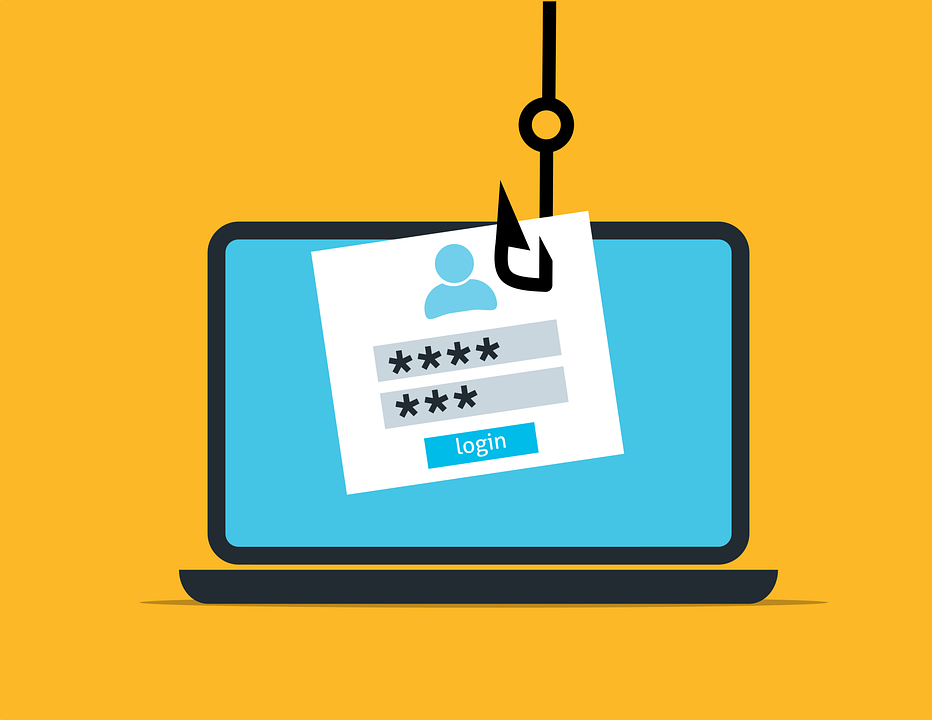 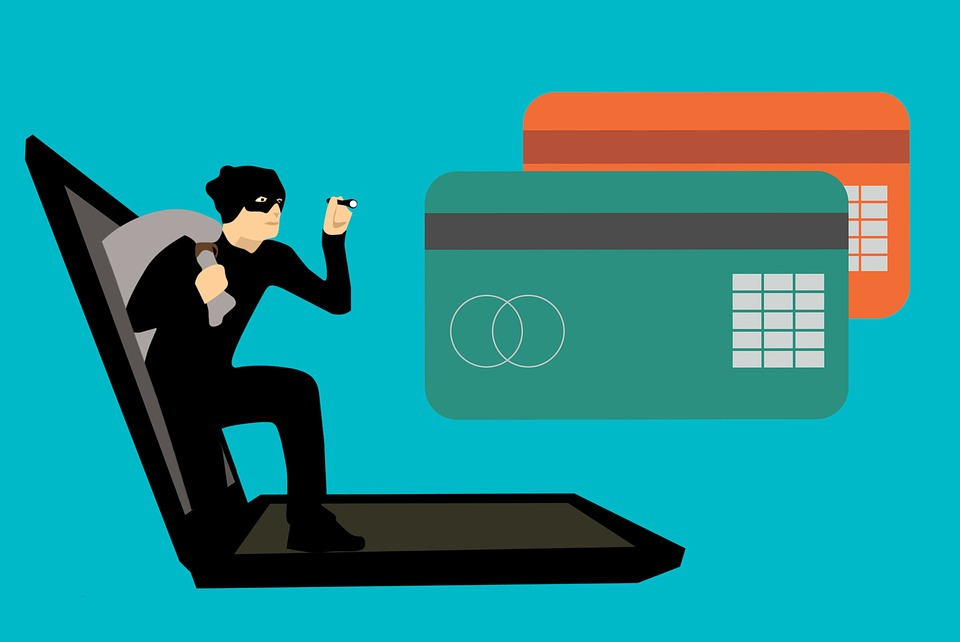 8
Bron: Loggen, J., Leukfeldt, R. Unraveling the crime scripts of phishing networks: an analysis of 45 court cases in the Netherlands. Trends Organ Crim 25, 205–225 (2022). https://doi.org/10.1007/s12117-022-09448-z
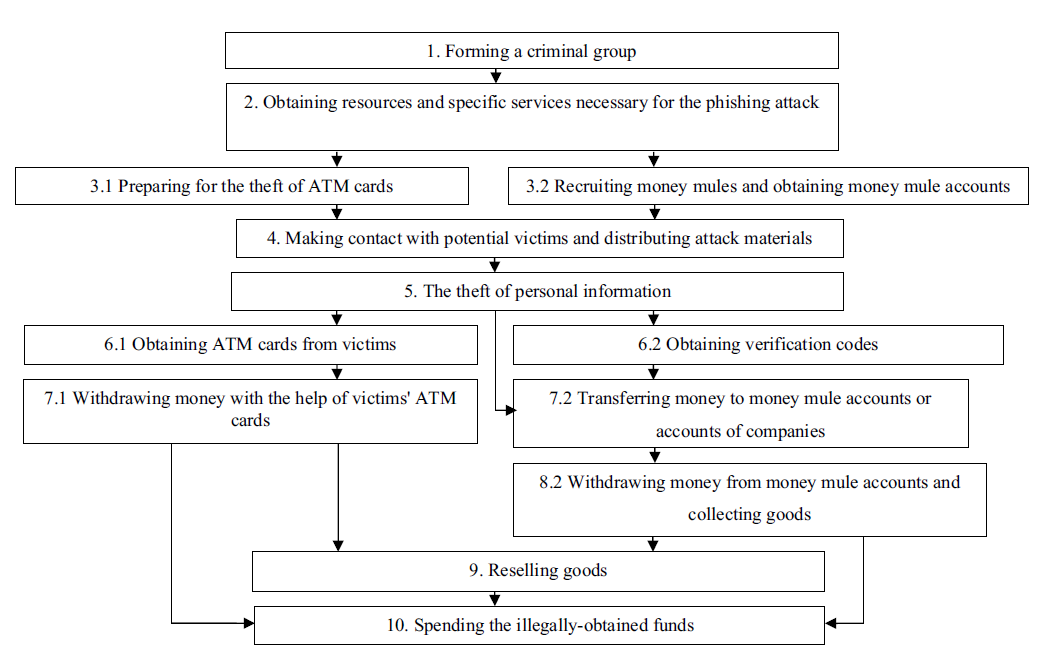 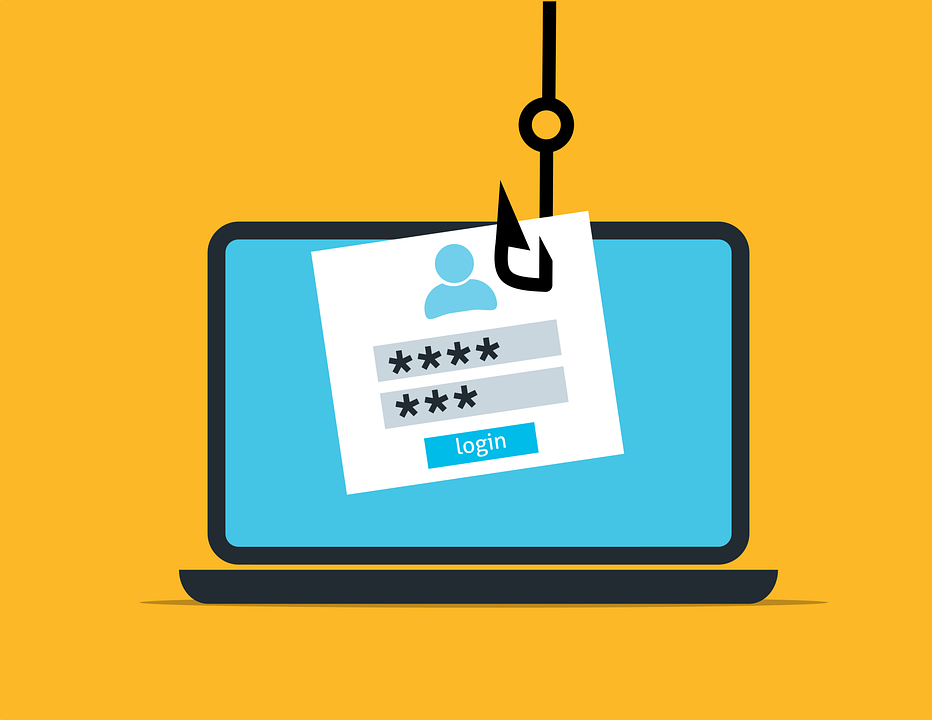 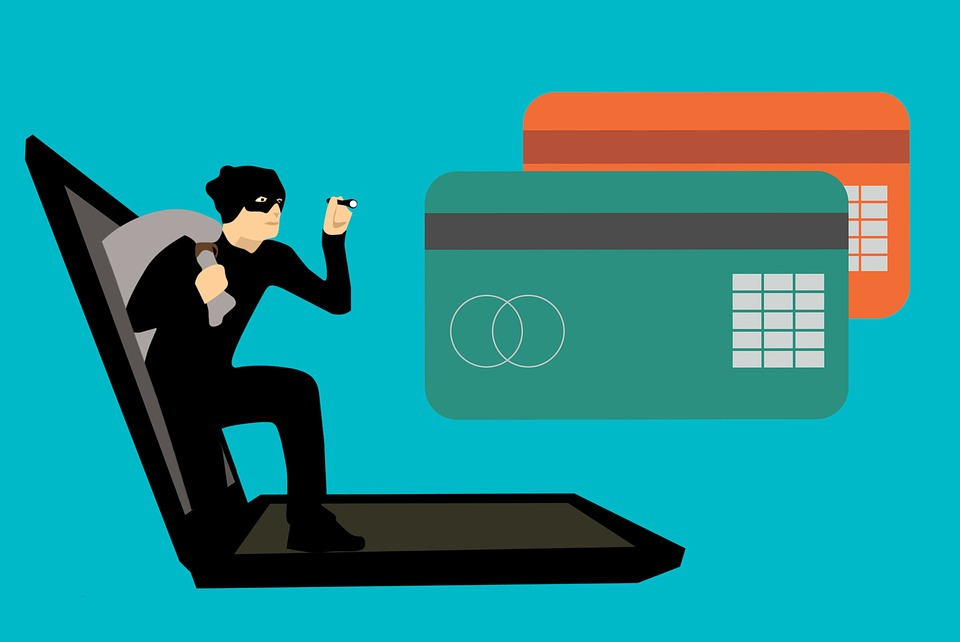 9
Bron: Loggen, J., Leukfeldt, R. Unraveling the crime scripts of phishing networks: an analysis of 45 court cases in the Netherlands. Trends Organ Crim 25, 205–225 (2022). https://doi.org/10.1007/s12117-022-09448-z
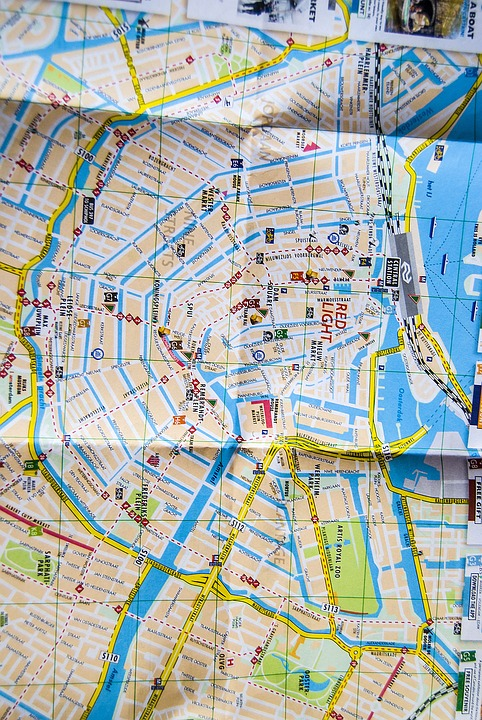 10
[Speaker Notes: Bronvermelding:
https://pixabay.com/photos/treasure-map-amsterdam-map-4044449/]
F
Preparation Phase
Forming a criminal group
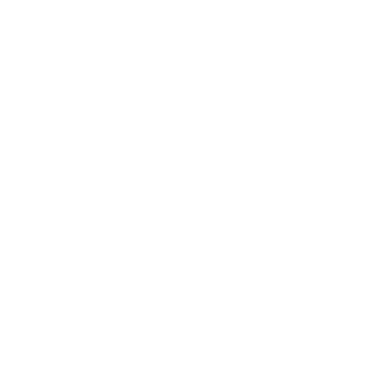 1
3
2
11
F
Preparation Phase
Obtaining resources and specific services necessary for the phishing attack
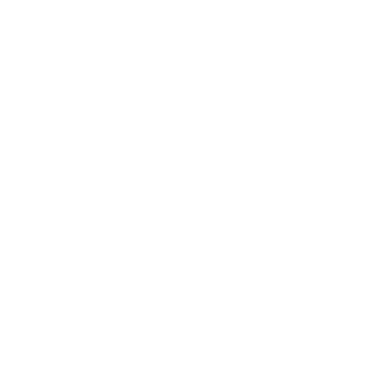 1
3
2
12
F
Preparation Phase
Recruiting money mules and obtaining money mule accounts
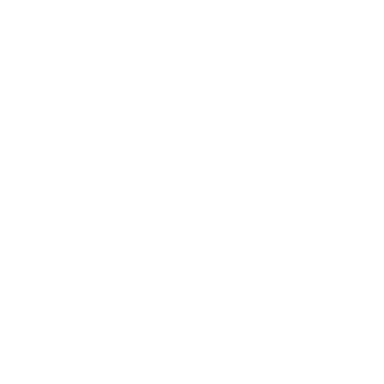 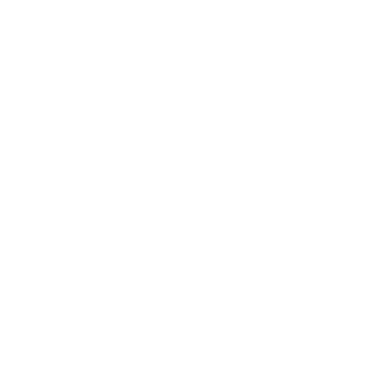 1
3
2
13
F
Theft Phase
Making contact with potential victims and distributing attack materials
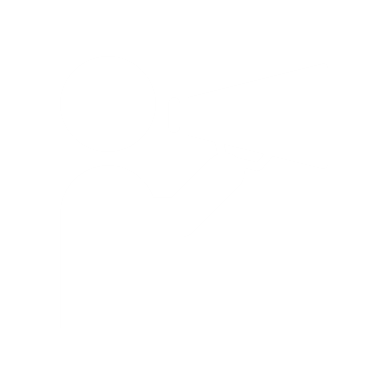 4
6
5
14
F
Theft Phase
Theft of personal information
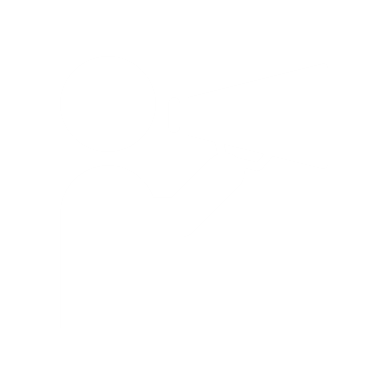 4
6
5
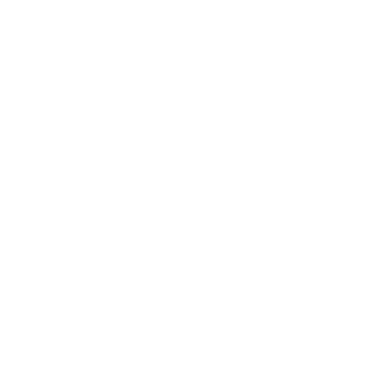 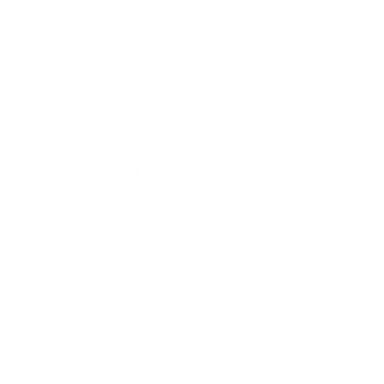 15
F
Theft Phase
Obtaining verification codes
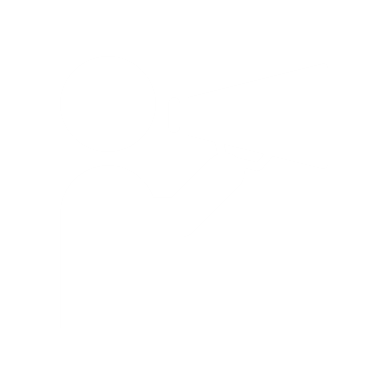 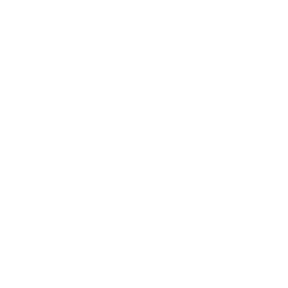 4
6
5
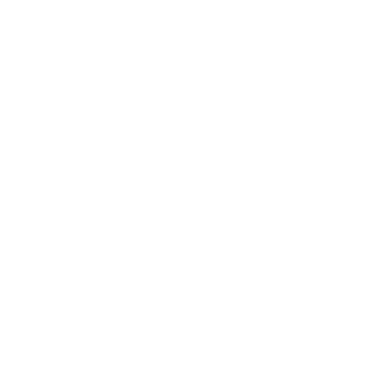 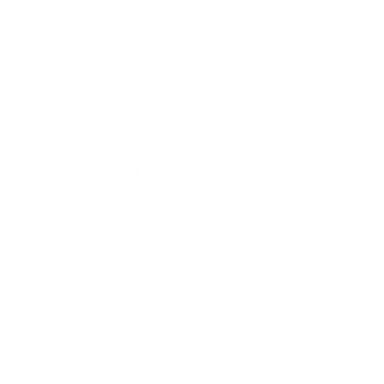 16
F
Cash Withdrawal & Money Laundering Phase
Transferring money to money mule accounts
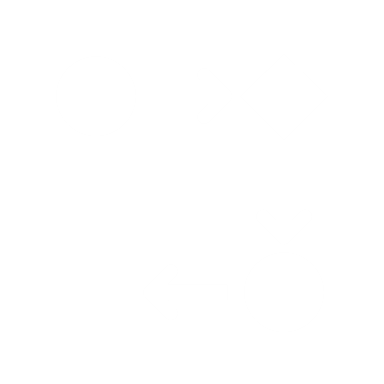 7
9
8
17
F
Cash Withdrawal & Money Laundering Phase
Withdrawing money from money mule accounts
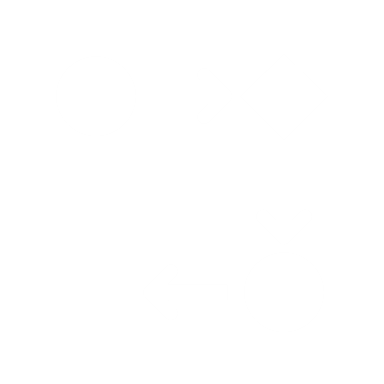 7
9
8
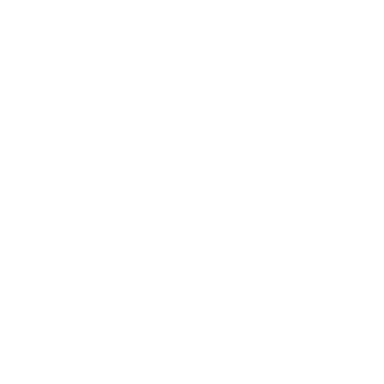 18
F
Cash Withdrawal & Money Laundering Phase
Spending the illegally-obtained funds
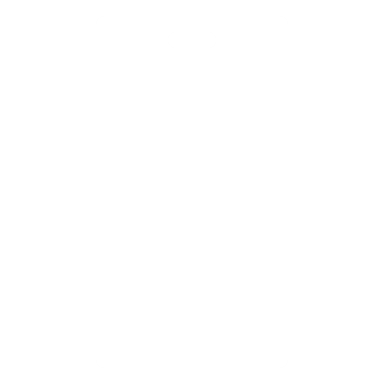 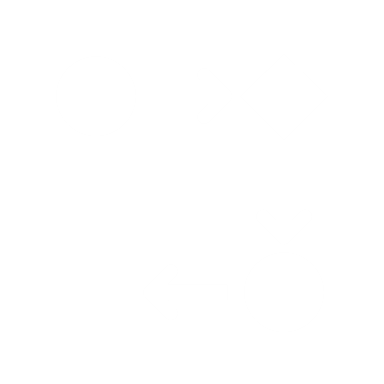 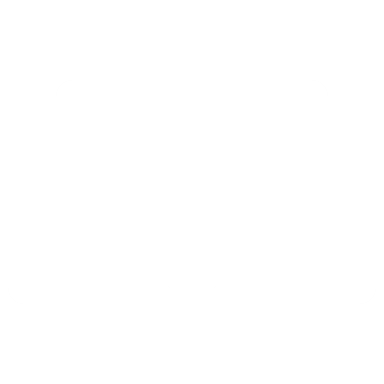 7
9
8
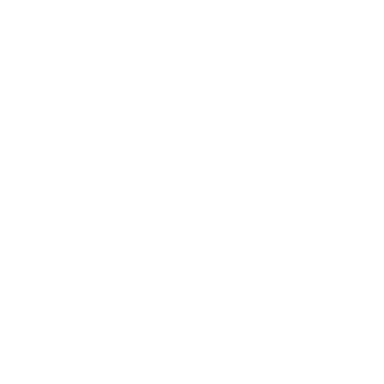 19
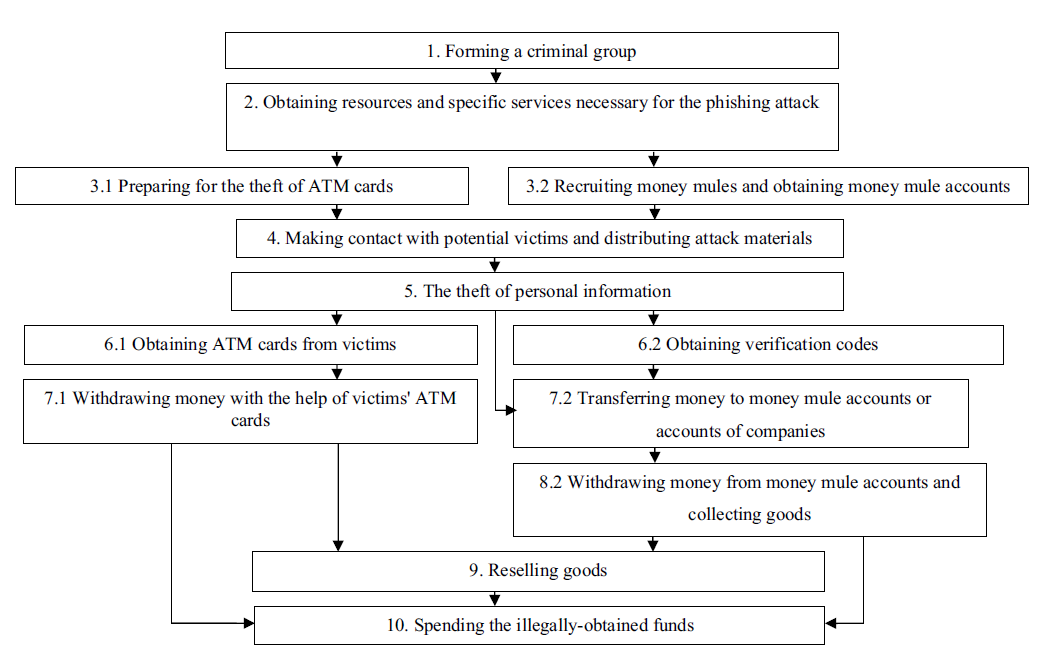 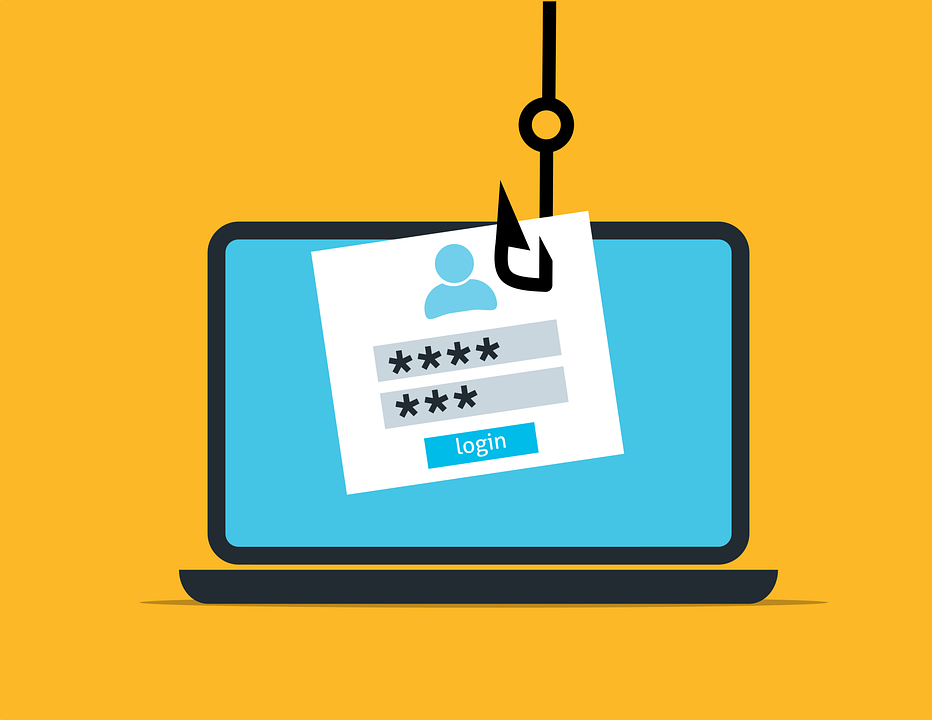 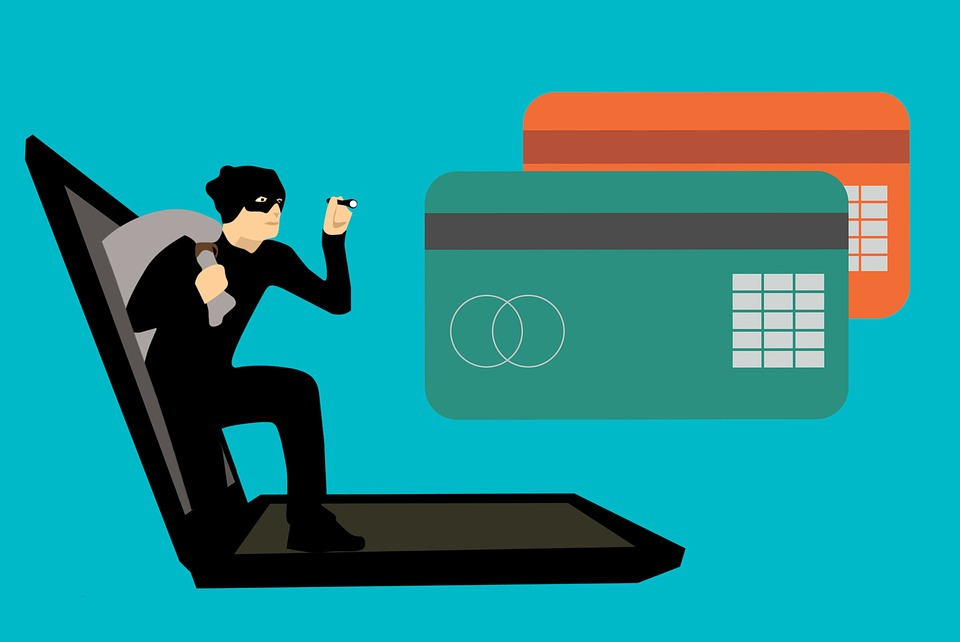 20
Source: Loggen, J., Leukfeldt, R. Unraveling the crime scripts of phishing networks: an analysis of 45 court cases in the Netherlands. Trends Organ Crim 25, 205–225 (2022). https://doi.org/10.1007/s12117-022-09448-z
Implications
Theoretical implications
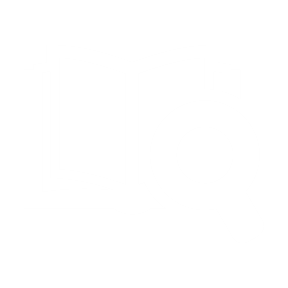 21
Implications
Practical implications
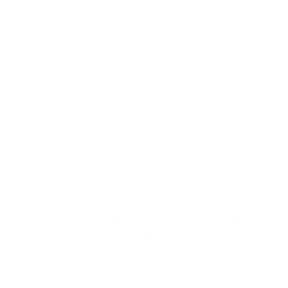 22
Obtaining resources and specific services necessary for the phishing attack
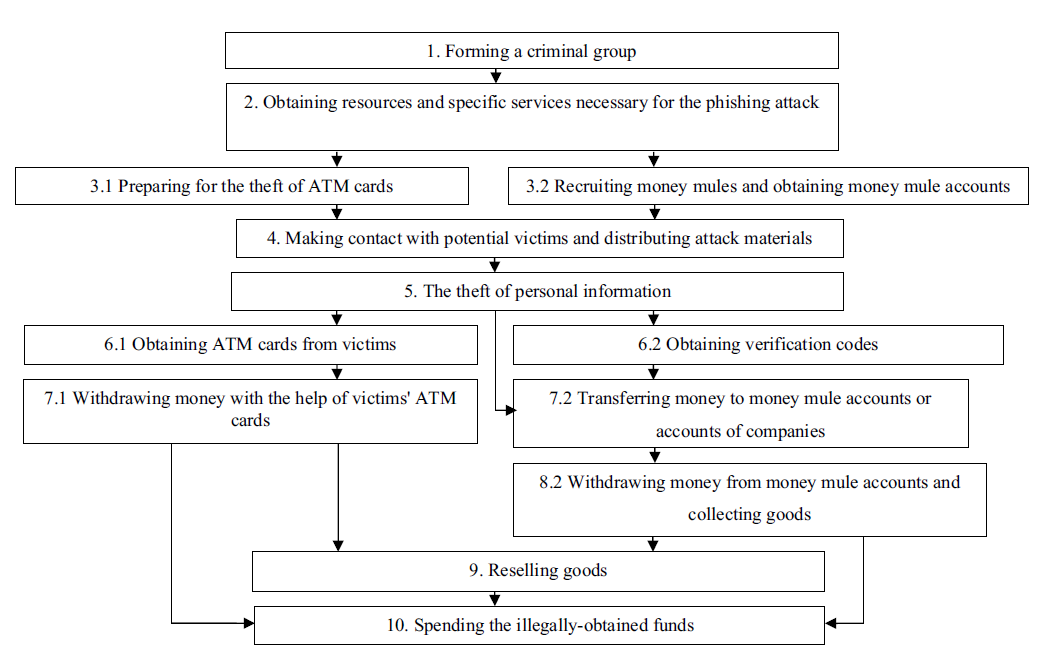 23
F
Obtaining resources and specific services necessary for the phishing attack
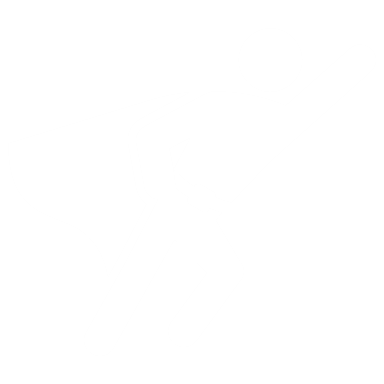 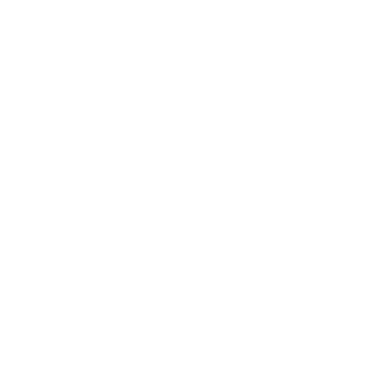 1
3
2
24
F
Obtaining resources and specific services necessary for the phishing attack
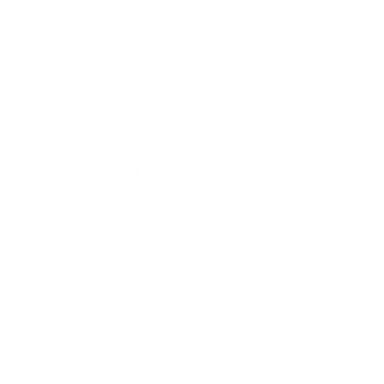 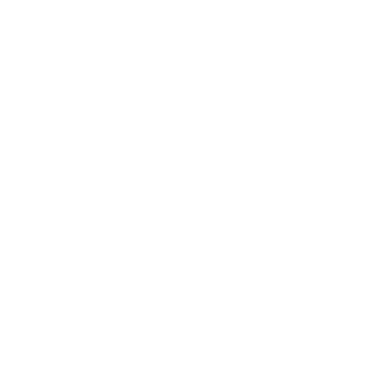 1
3
2
25
Recruiting money mules and obtaining money mule accounts
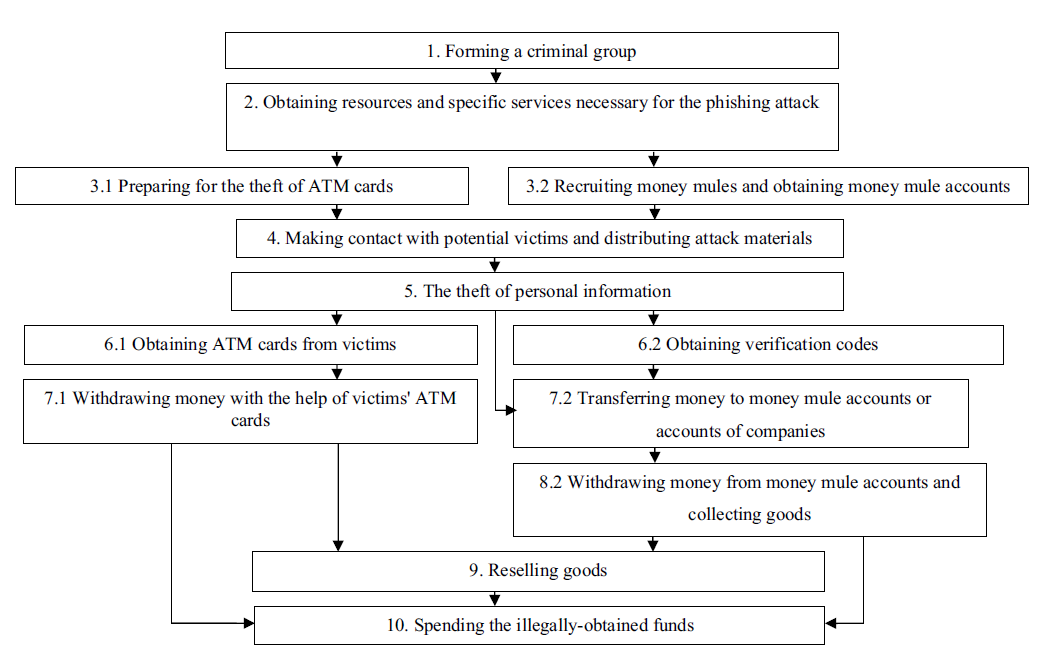 26
F
Recruiting money mules and obtaining money mule accounts
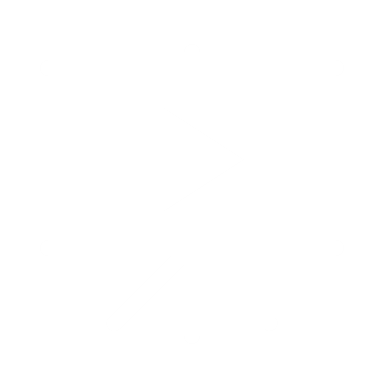 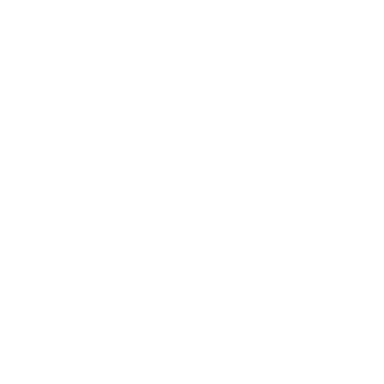 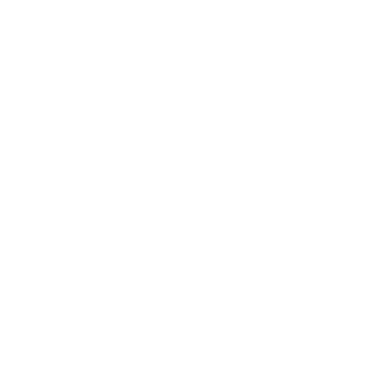 1
3
2
27
F
Recruiting money mules and obtaining money mule accounts
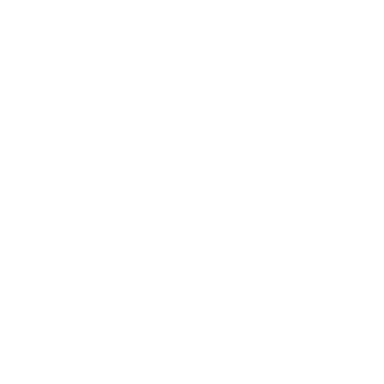 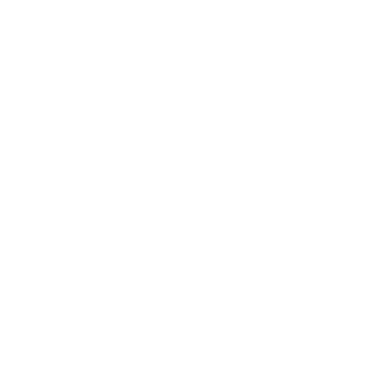 1
3
2
28
J.Loggen@hhs.nl
Source: Loggen, J., Leukfeldt, R. Unraveling the crime scripts of phishing networks: an analysis of 45 court cases in the Netherlands. Trends Organ Crim 25, 205–225 (2022). https://doi.org/10.1007/s12117-022-09448-z